Elektronická  učebnice - II. stupeň                            Základní škola Děčín VI, Na Stráni 879/2  – příspěvková organizace                         Anglický jazyk
25.1  Imperatives (revision), giving directions, could, prepositions of motion
(Rozkazovací způsob, určování směru, sloveso „could“, předložky pohybu)
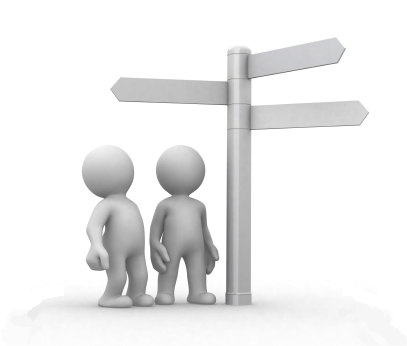 http://www.english-at-home.com/business/asking-for-directions/
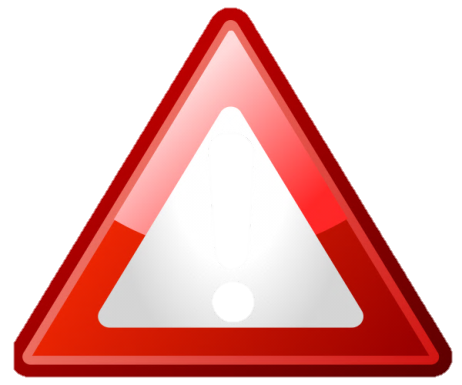 Autor: Mgr. Michaela Kaplanová
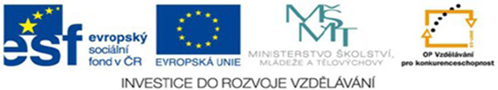 Elektronická  učebnice - II. stupeň                           Základní škola Děčín VI, Na Stráni 879/2  – příspěvková organizace                          Anglický jazyk
25.2  What do we already know? 
We know how to form the IMPERATIVES. 
        For example: Sit down.
                             Don´t speak.
                      
2.    We know the verb CAN for - ability (I can play football.)
                                                      - possibility (I can go out with my friends.)

3.    We know some words connected to the town

        Hospital                         School                                 Shop                                             Street
 




We know the prepositions of place

       IN, ON, UNDER, NEXT TO, BETWEEN, BEHIND, IN THE MIDDLE OF…
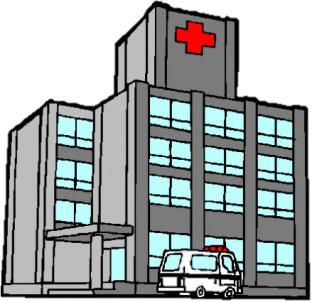 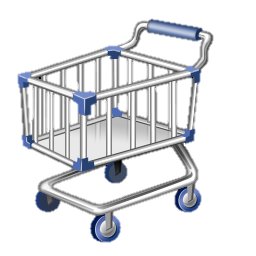 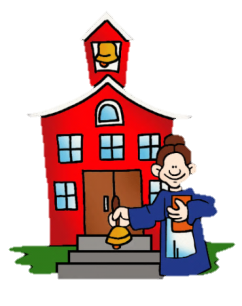 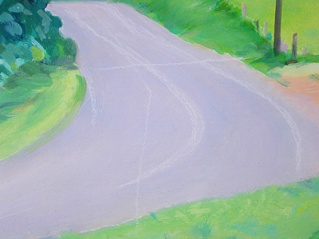 Elektronická  učebnice - II. stupeň                         Základní škola Děčín VI, Na Stráni 879/2  – příspěvková organizace                            Anglický jazyk
25.3  New terms
  imperative – rozkazovací způsob
 direction – směr
 could – mohl(a) bys(te)
 motion – pohyb
 request – požadavek, žádost
 polite – zdvořilý
up – 


down – 


towards – 


past –


into –
over –  


through – 

 
across –


under –


along -
turn right at the roundabout – 

take the second turning to the left –

go straight on –
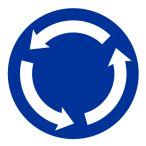 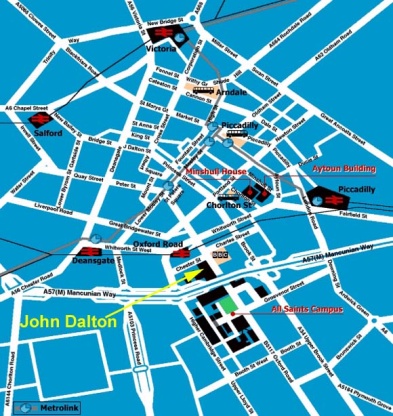 Could you tell me the way to…? – Mohl byste mi říct cestu k…?
Elektronická  učebnice - II. stupeň                          Základní škola Děčín VI, Na Stráni 879/2  – příspěvková organizace                           Anglický jazyk
25.4  Imperatives, could

Imperatives

        We use the imperatives to - give orders (Come here!) 
                                                     - give directions (Walk towards the house)
We form the imperatives in English by leaving out the subject. We use the base form of                                                                                                                                          the verb. It´s the same for all persons in singular and plural.
For example: Write your homework!
                      Go straight on.
We add don´t to negative imperatives.
For example: Don´t do this!
                      Don´t turn left.  



2.    COULD for requests

       We use could to make polite requests.
For example: Could I borrow your pencil? (Mohl bych si půjčit tvou tužku?)
                       Could you tell me the way to the railway station? (Mohl byste mi říci, jak se     
                       dostanu na nádraží?)
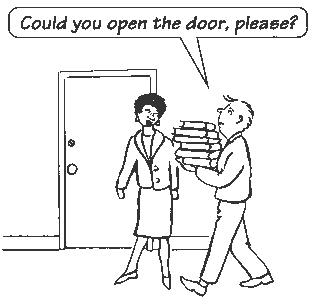 Elektronická  učebnice - II. stupeň                          Základní škola Děčín VI, Na Stráni 879/2  – příspěvková organizace                           Anglický jazyk
25.5  Exercises

Describe the way to the music shop.
Explain your way to school.
Describe the pictures using the correct
      prepositions
                                    



  






   CLIMB ______ THE LADDER
   JUMP _______ THE CIRCLE
   RUN _______ SCHOOL
   JUMP ________ THE FENCE
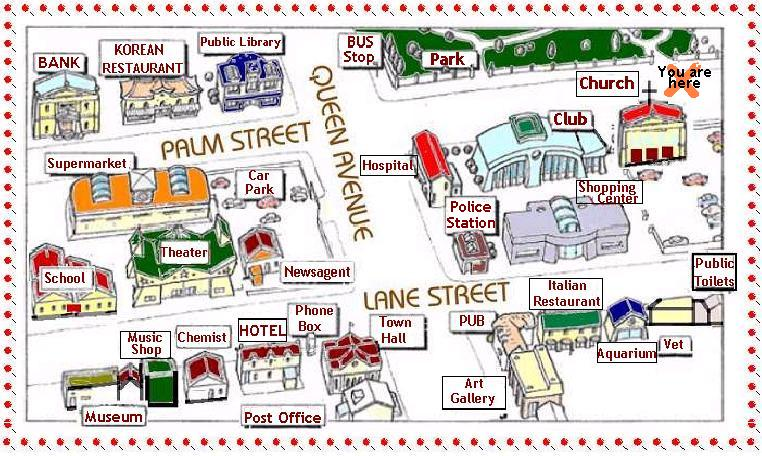 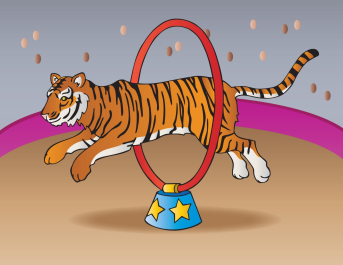 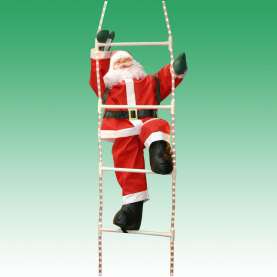 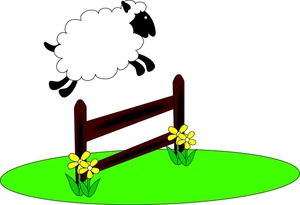 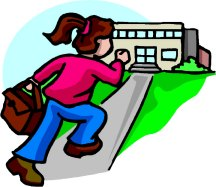 Elektronická  učebnice - II. stupeň                          Základní škola Děčín VI, Na Stráni 879/2  – příspěvková organizace                          Anglický jazyk
25.6  Something more difficult
         Do you know the traffic signs?
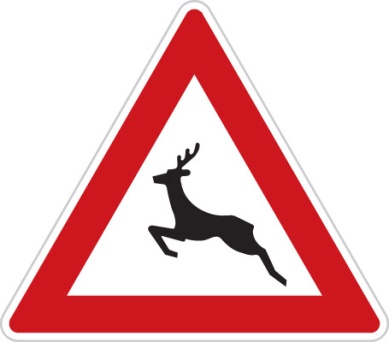 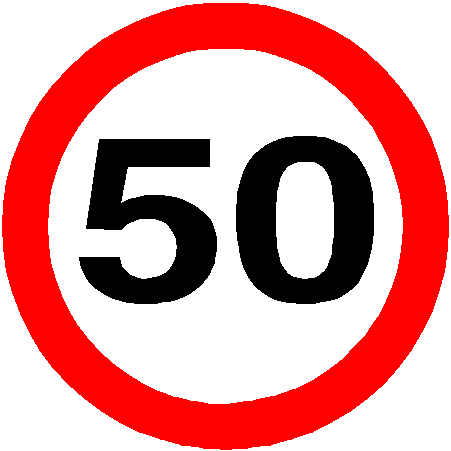 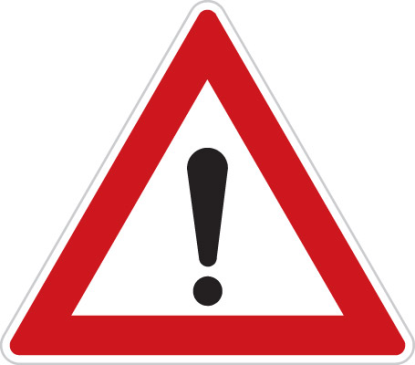 deer crossing
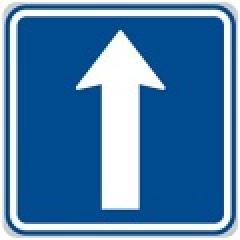 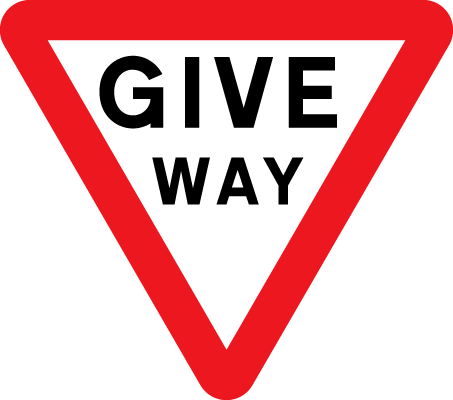 speed limit
caution, danger
one way
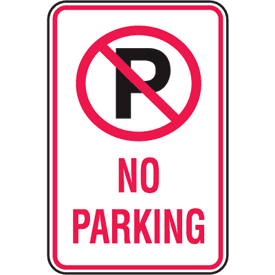 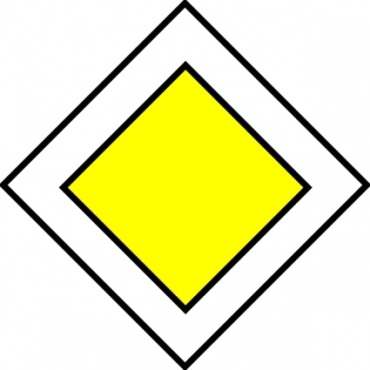 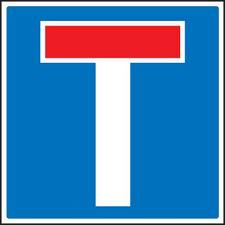 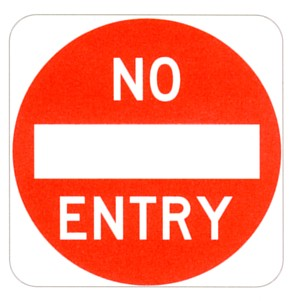 dead end
priority road
Elektronická  učebnice - II. stupeň                               Základní škola Děčín VI, Na Stráni 879/2  – příspěvková organizace                      Anglický jazyk
25.7  CLIL
Look at the map of London and explain the way from the Buckingham Palace to    Trafalgar square:
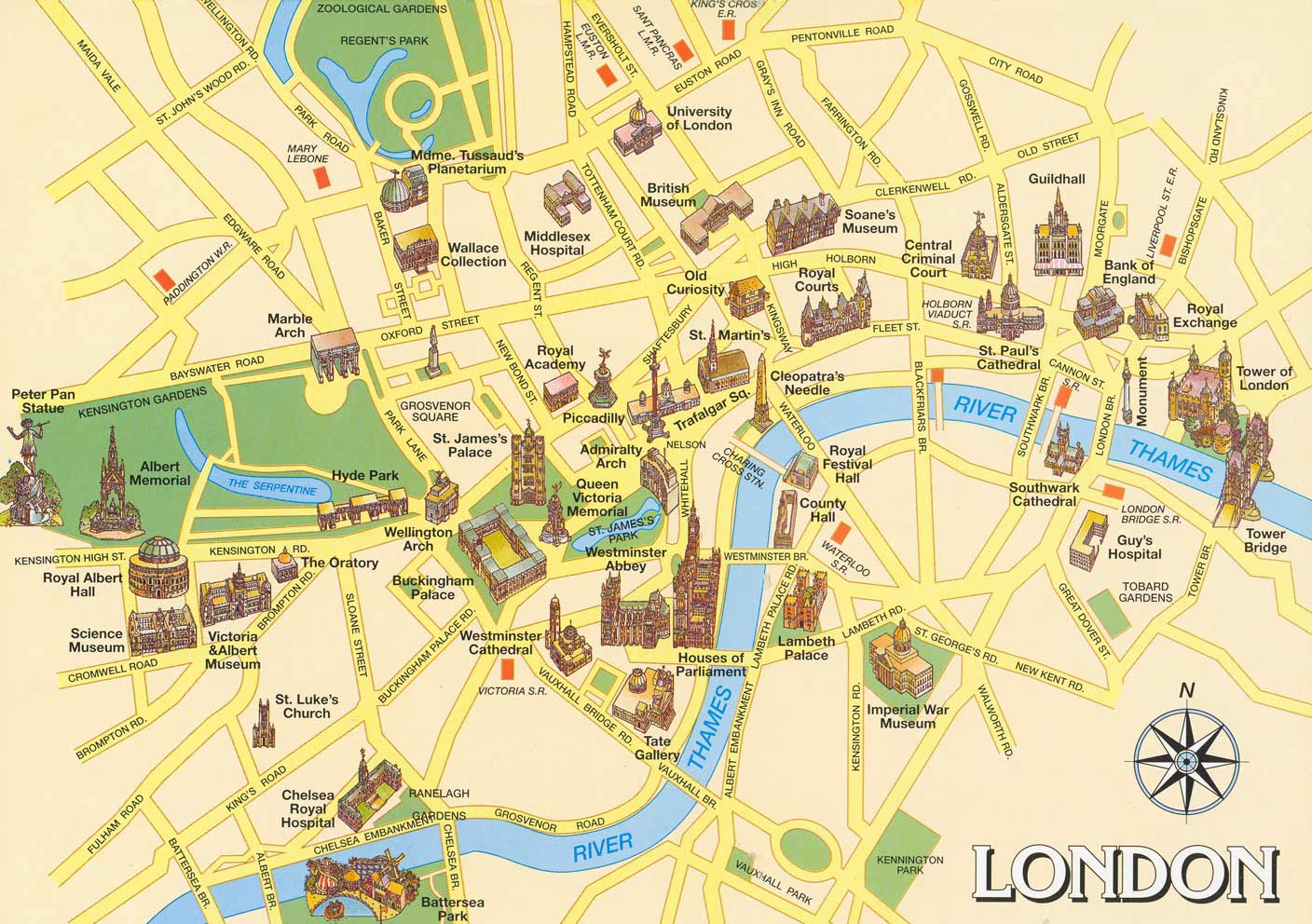 Elektronická  učebnice - II. stupeň                           Základní škola Děčín VI, Na Stráni 879/2  – příspěvková organizace                          Anglický jazyk
25.8  Test
Where can you see the roundabout?
In the street
In the supermarket
At school
In the forest
3.   Which sentence is correct?
Turn right in the roundabout.
Go straight down.
Take the second turning to the left
Could you told me the way to the castle?
2.   Find the imperative form:
Let´s look at this.
Give me your money.
Why don´t we have a cup of coffee?
 I don´t like you.
4.   Which word is a preposition?
Through
Thought
Taught
Throw
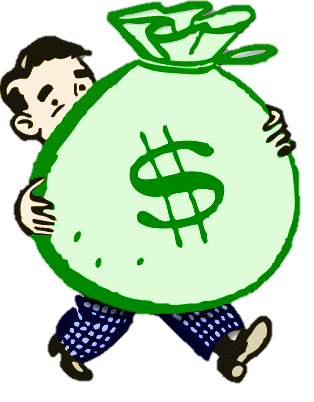 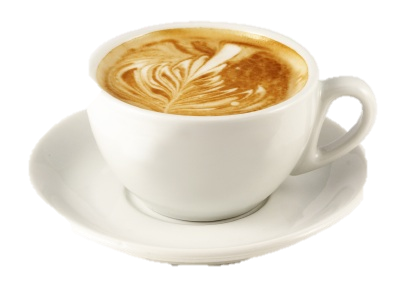 Correct answers: 1a, 2b, 3c, 4a
Elektronická  učebnice - II. stupeň                      Základní škola Děčín VI, Na Stráni 879/2  – příspěvková organizace                       	         Anglický jazyk
25.9   Použité zdroje, citace
http://www.nht.nhs.uk/main.cfm?type=PATIENTADVICEANDLI
http://halo.wikia.com/wiki/Forum:Name-change_proposal_for_weapons_and_vehicles
http://www.langust.ru/unit_in/unit036i.shtml
http://www.london43.com/map-of-london/
http://www.hereiamloulou.com/2011/07/coffee.html
http://www.2amlockout.com.au/
http://en.wikipedia.org/wiki/File:UK_give_way_1.PNG
Elektronická  učebnice - II. stupeň                      Základní škola Děčín VI, Na Stráni 879/2  – příspěvková organizace                       	         Anglický jazyk
25.10   Anotace